Tiết 5
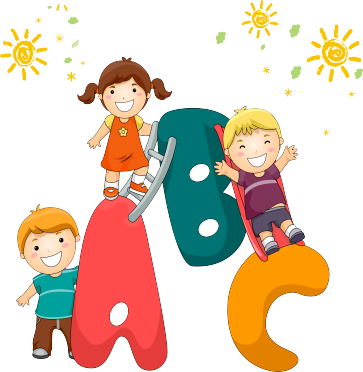 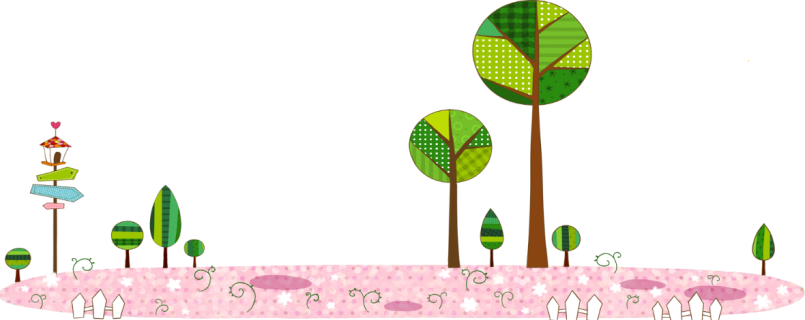 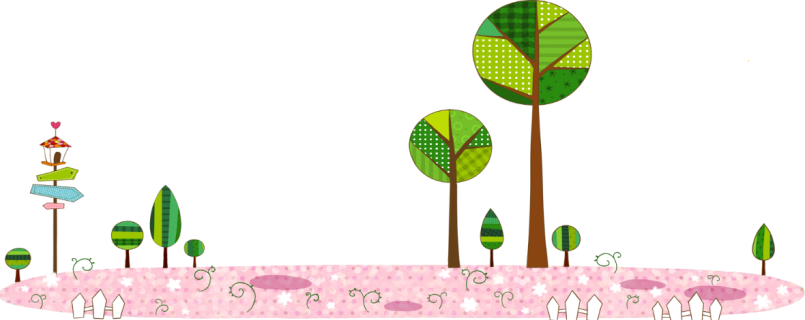 1. Nhìn tranh nói tên vật và nêu công dụng của chúng.
Giấy dùng để vẽ.
Bàn dùng để đặt các đồ vật lên.
Cục tẩy dùng để tẩy.
Thước dùng để kẻ.
Ghế dùng để ngồi.
Bút chì dùng để vẽ.
Bút màu dùng để tô màu.
[Speaker Notes: Bài giảng thiết kế bởi: Hương Thảo - tranthao121006@gmail.com]
2. Viết 3 – 4 câu giới thiệu về một đồ vật được dùng để vẽ.
9. Dựa vào gợi ý, viết 3 – 4 câu giới thiệu về một đồ vật dùng để vẽ.
G: - Em muốn giới thiệu đồ vật nào ?
      - Đồ vật đó có đặc điểm gì ?
      - Em dùng đồ vật đó như thế nào ?
      - Nó giúp ích gì cho em trong việc vẽ tranh ?
VD 1:  Chiếc bút chì của em có màu vàng. Nó nhỏ gọn, và dài bằng một gang tay người lớn. Ruột bên trong là một khúc chì dài được bao bọc bởi một lớp gỗ. Nhờ có nó mà em vẽ được nhiều bức tranh đẹp.
VD 2:    Nhân dịp năm học mới, mẹ mua cho em một hộp màu. Hộp có hình chữ nhật. Bên ngoài được trang trí rất dễ thương, còn bên trong có các ngăn đựng hơn hai mươi màu khác nhau. Nó giúp cho bức tranh của em có thêm nhiều màu sắc tươi đẹp.
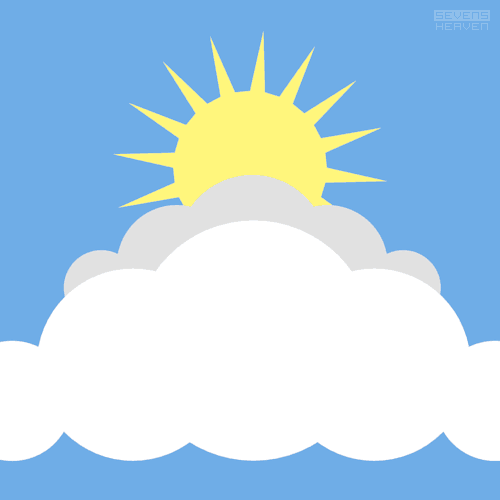 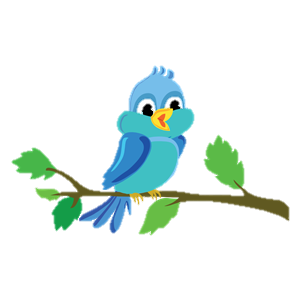 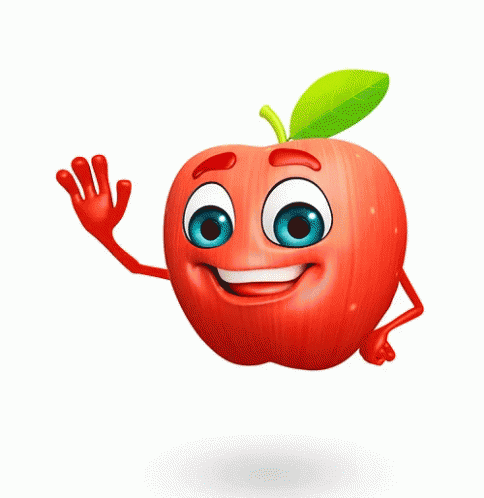 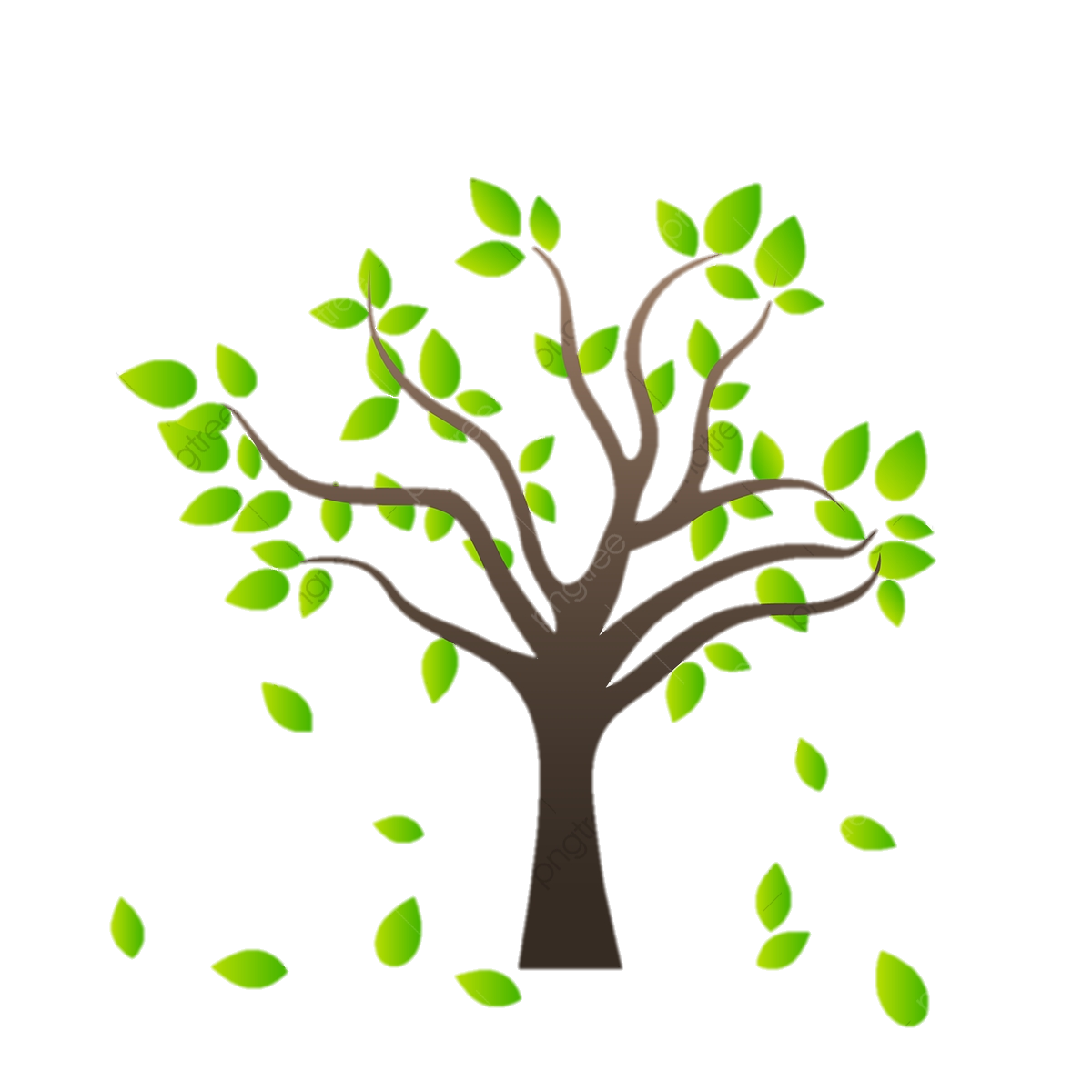 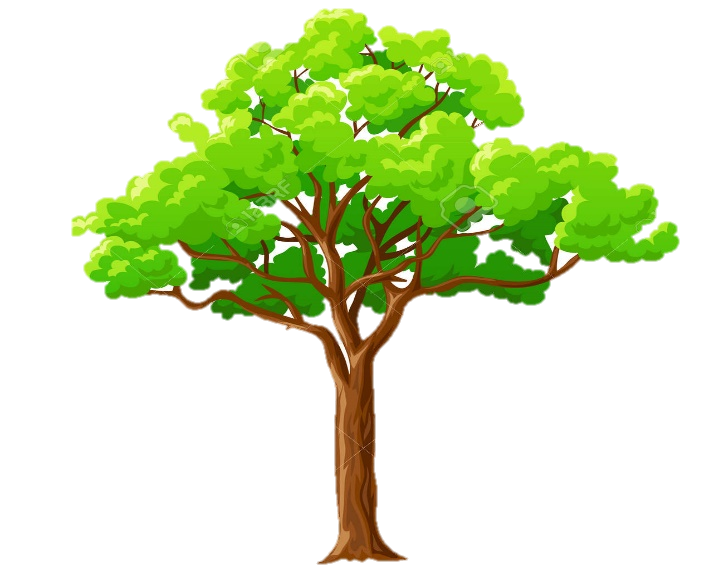 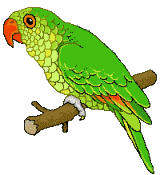 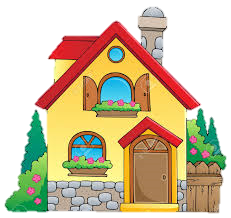 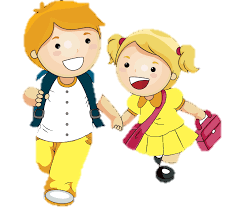 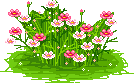 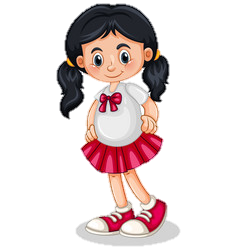 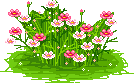 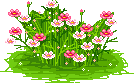 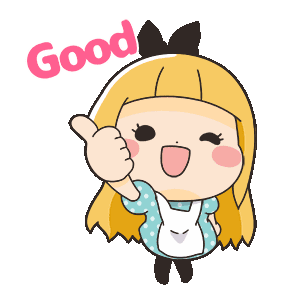 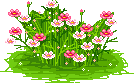 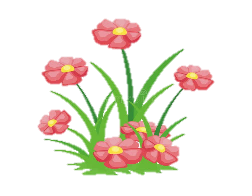 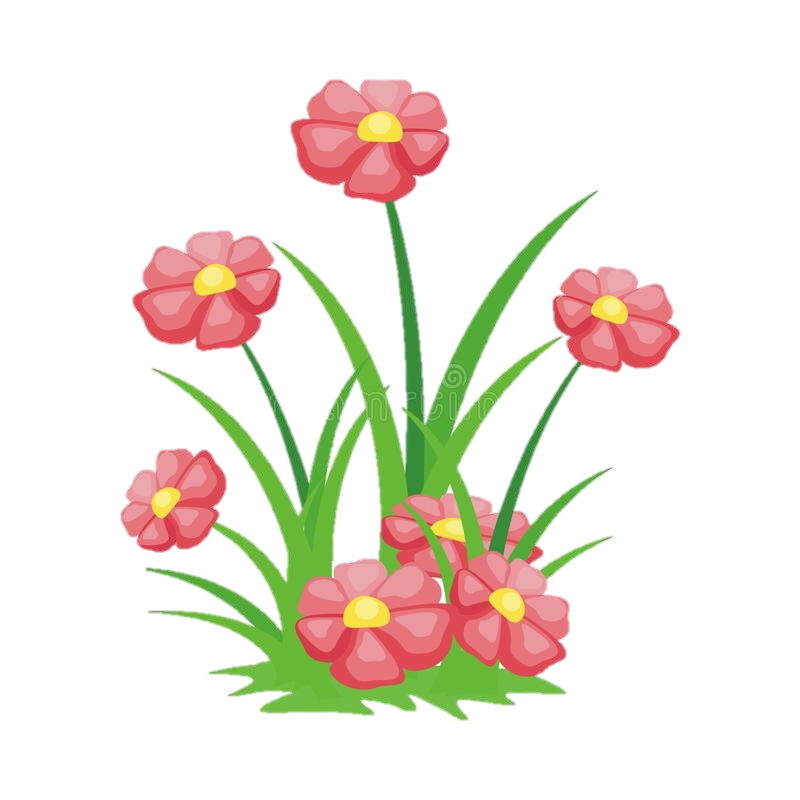 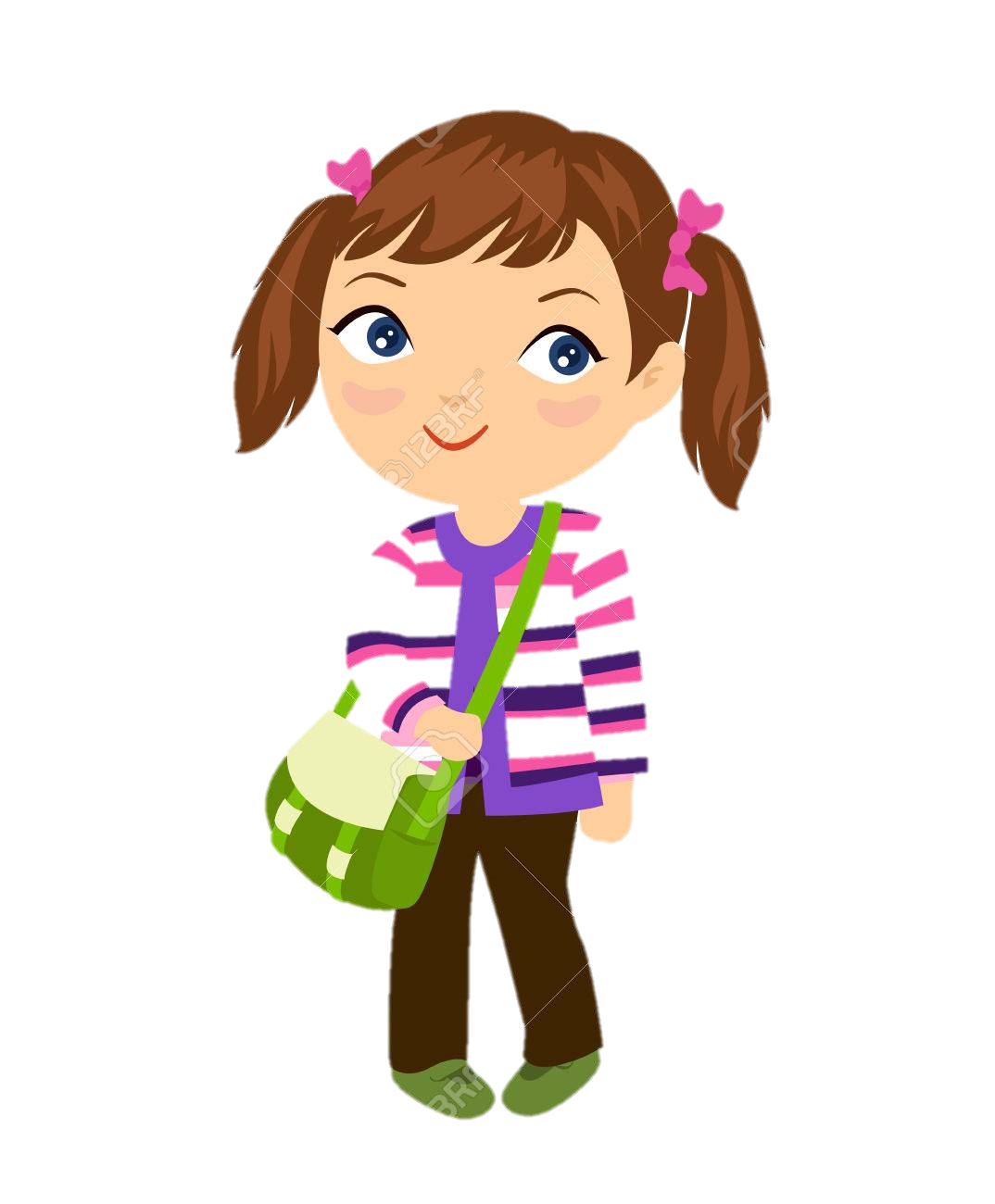 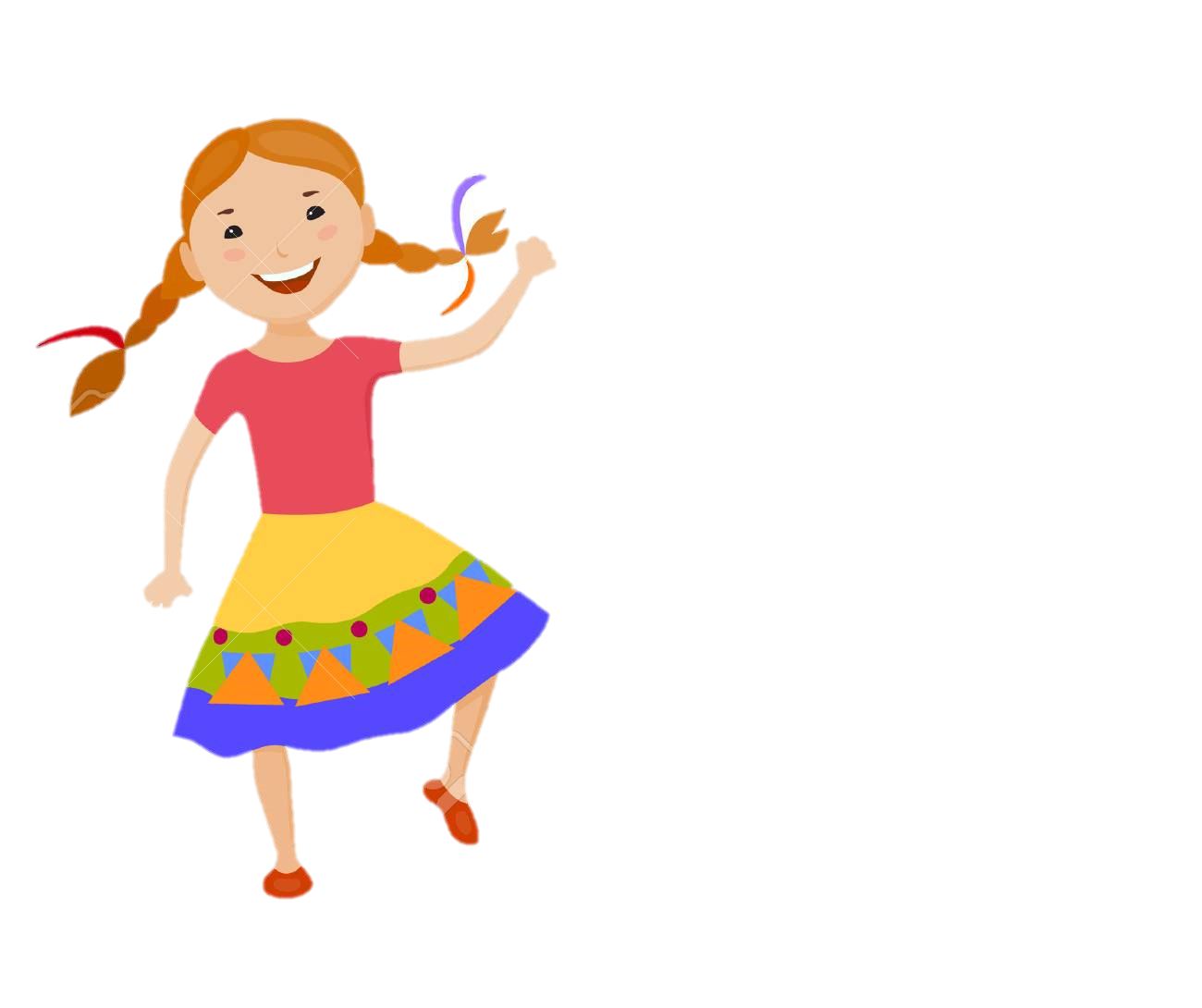 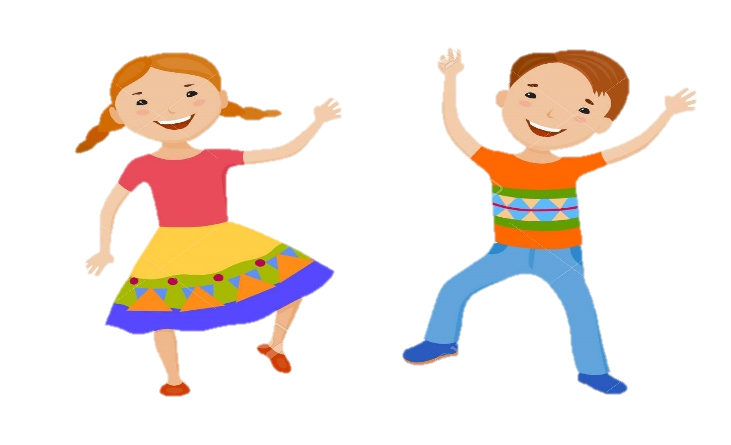 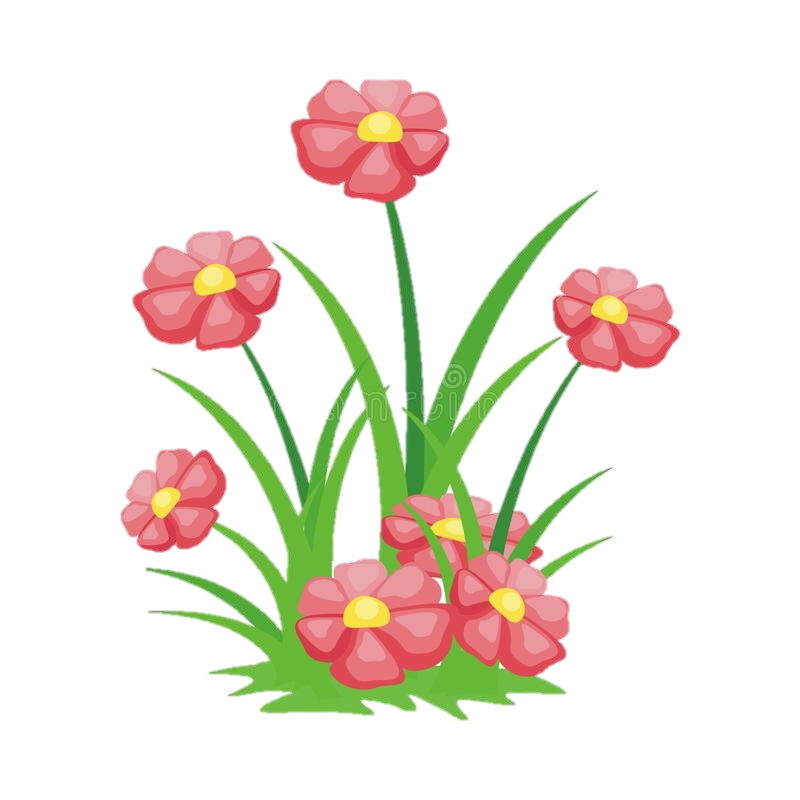 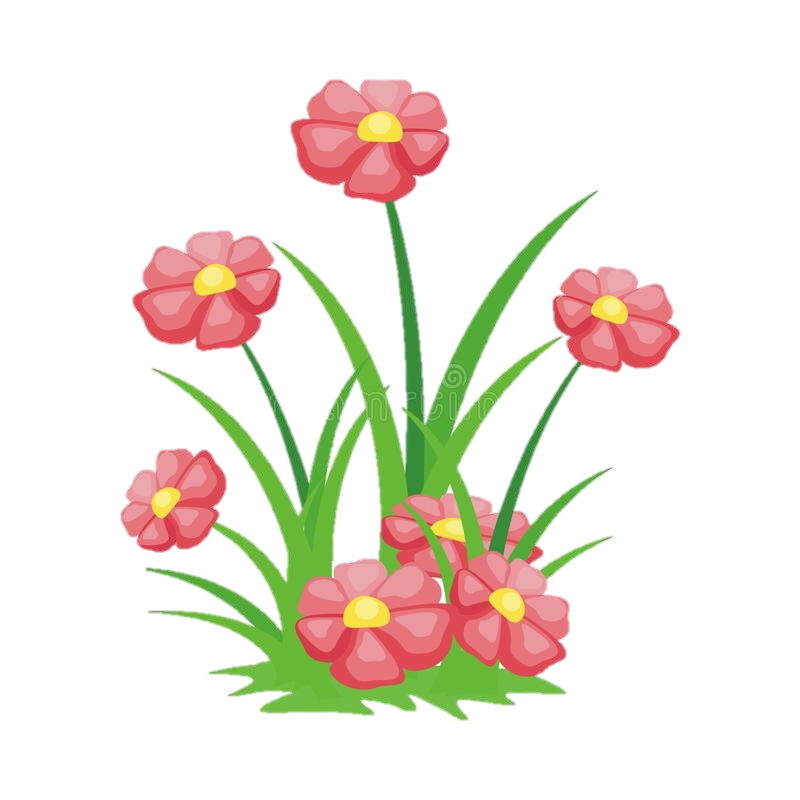 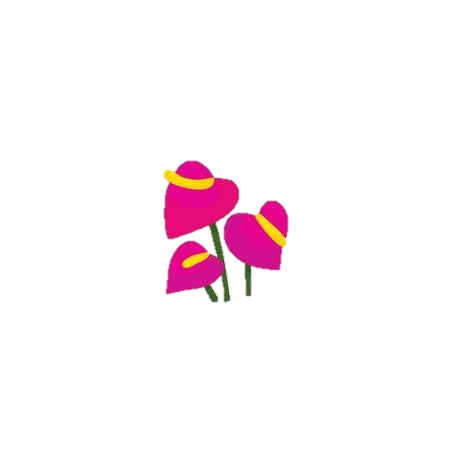 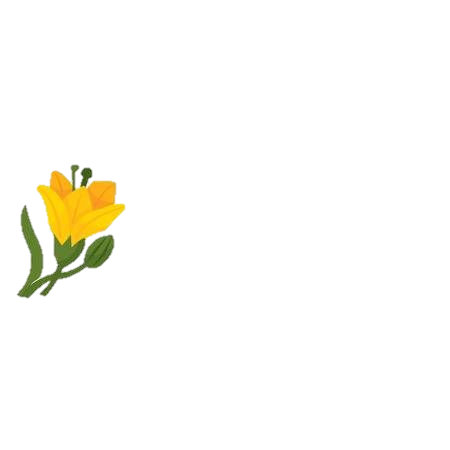 Hẹn gặp lại các em ở bài sau nhé
[Speaker Notes: Bài giảng thiết kế bởi: Hương Thảo - tranthao121006@gmail.com]